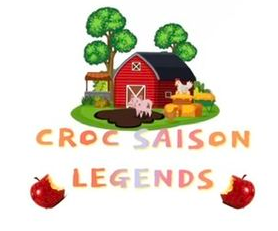 By Applelytech
Moyens économiques
Financement du projet par :
Options supplémentaires payantes
But non lucratif 

Coûts pour la création de l’entreprise : 
Matériel
Publicité

Coûts annuels : 
Charges (électricité)
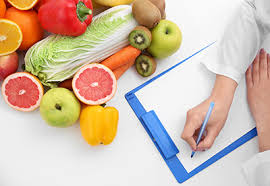 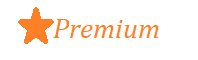 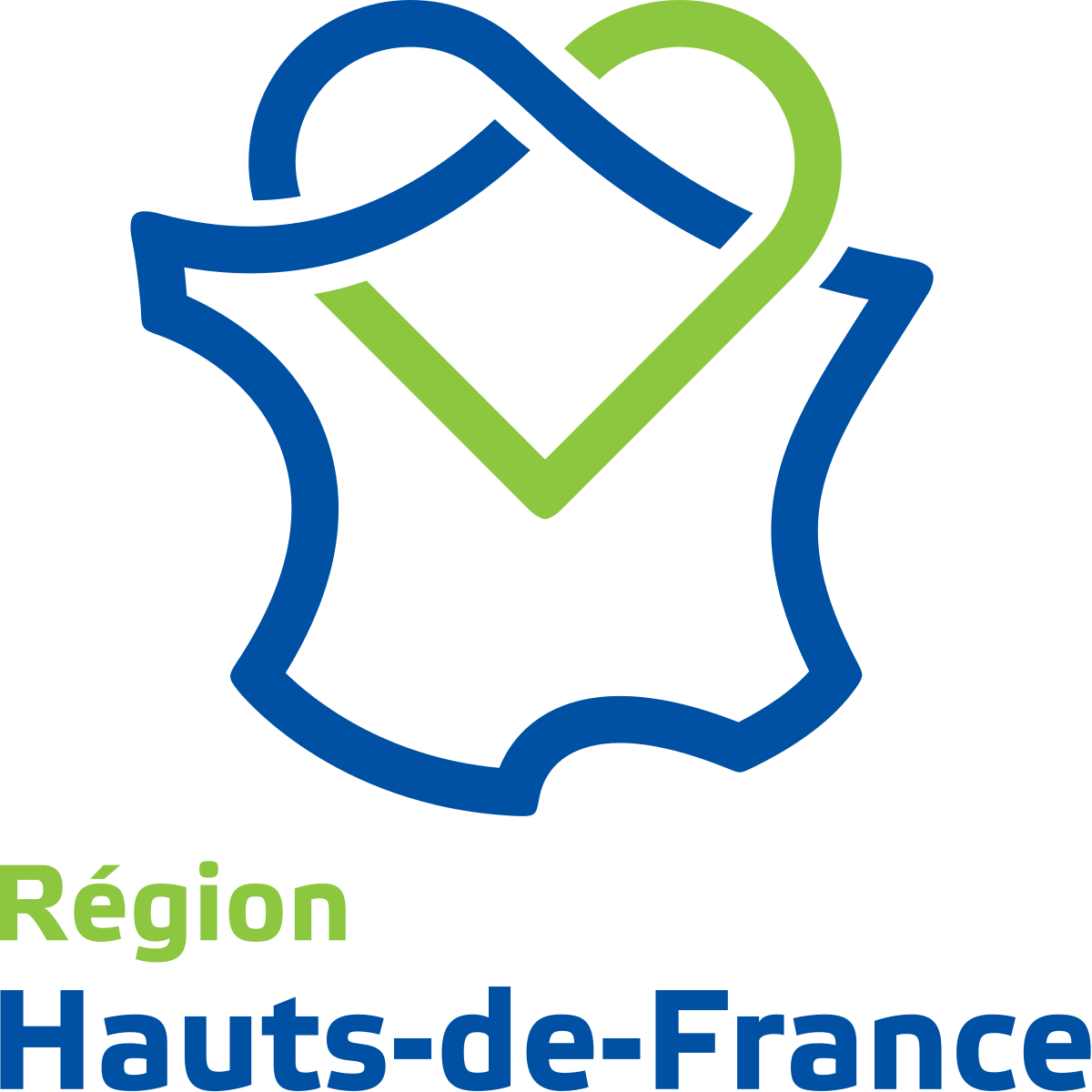 Faire connaitre l’application
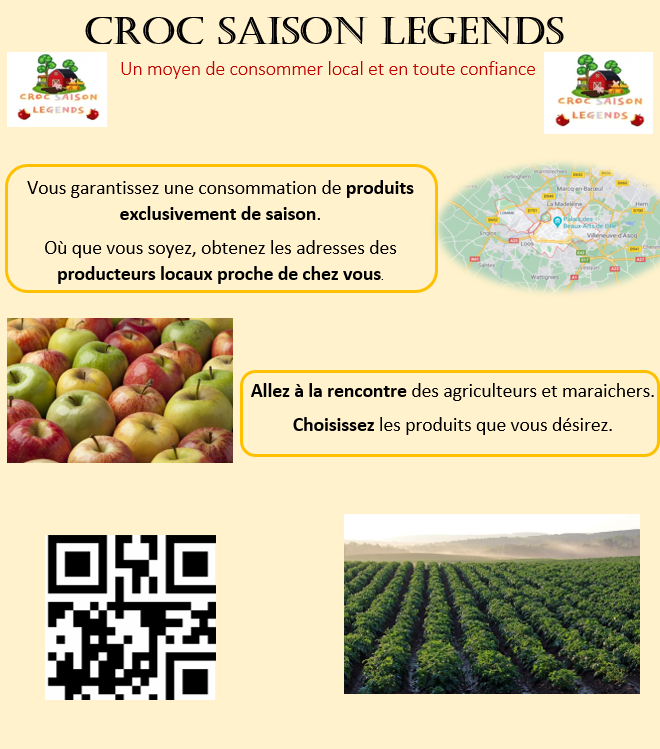 Publicités : poster, flyer, journaux et réseaux sociaux
Démonstration POC
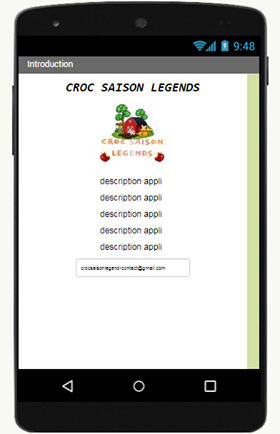 CROC SAISON  LEGENDS
Quels services proposons-nous?
Qui sommes-nous?
CROC SAISON LEGENDS
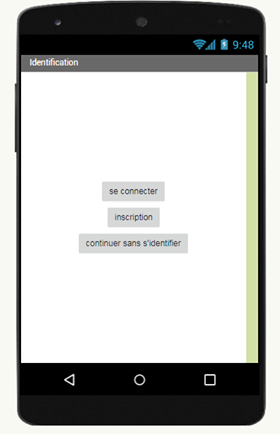 CROC SAISON  LEGENDS
Choix multiples
CROC SAISON LEGENDS
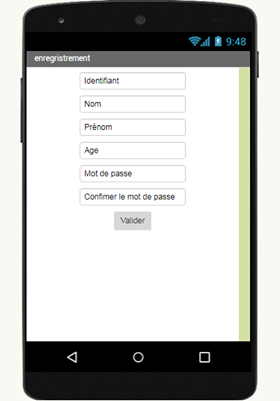 CROC SAISON  LEGENDS
Inscriptions
CROC SAISON LEGENDS
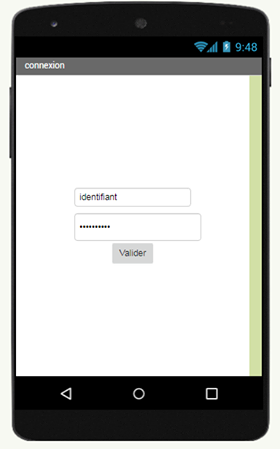 CROC SAISON  LEGENDS
Déjà inscrit?
CROC SAISON LEGENDS
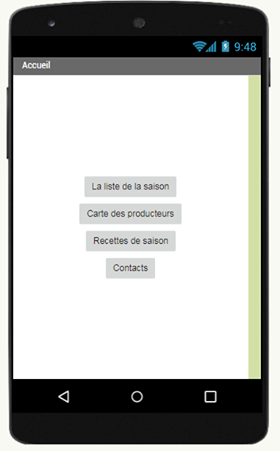 CROC SAISON  LEGENDS
Que cherches-tu?
CROC SAISON LEGENDS
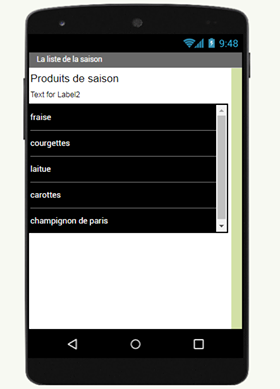 CROC SAISON  LEGENDS
Que cherches-tu?
CROC SAISON LEGENDS
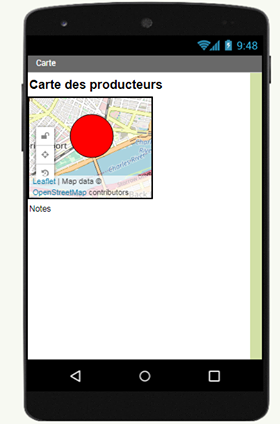 CROC SAISON  LEGENDS
Envie de produits frais et locaux?
CROC SAISON LEGENDS
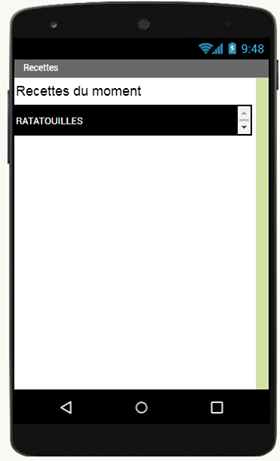 CROC SAISON  LEGENDS
Pour qui?
Par qui?
CROC SAISON LEGENDS